التعرف على النباتات
1
[Speaker Notes: تمهيد : عن طريق الاسئلة الحوارية]
أعزَّائي الطُلاب
 هَيَّا استَرجِعُوا المَعلومَات التي ذَكَرنَاهَا في الحِصَص السابِقَة
 لتُجيبُوا عَلَى الأسئِلة بِشكلٍ صَحيِح
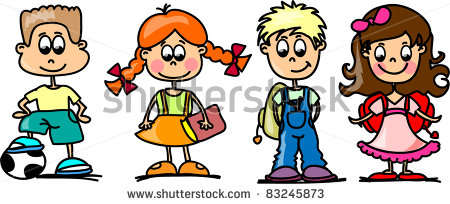 2
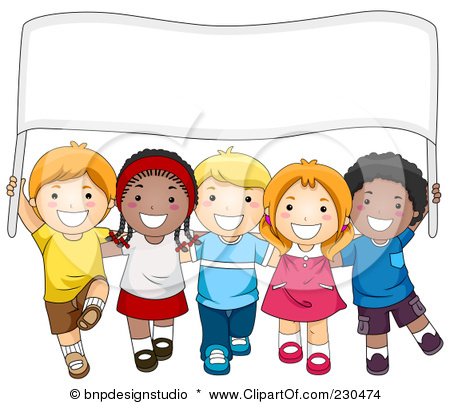 هَيَّا نَمْرَح وَنَلْعَب سَوِياً
3
4
1
2
3
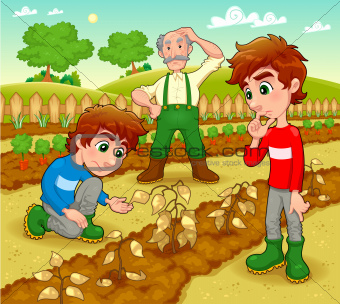 7
8
6
5
12
11
9
10
16
14
15
13
4
السؤال الأول:
تَمْتَص النَبَّاتات الماء بِوَاسِطَتي، مَن أنَا؟
الأوراق
الجَذِر
5
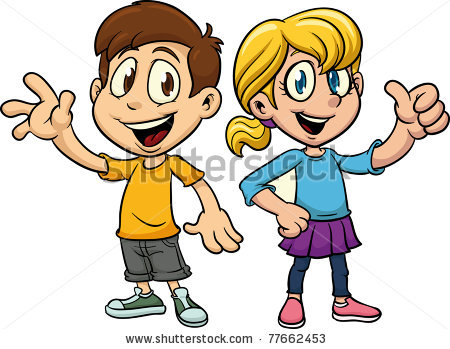 أحْسَنتُم أعِزّائِي

هَيَّا إلى الأمَام لِنُكْمِل ما تَبَقَى مِن أسْئِلَة
للسؤال التالي
6
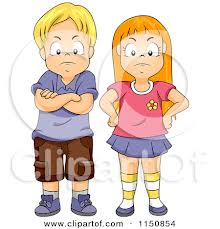 لِلأَسَف أعِزّائِي الطُلاب

إجَابَتَكُم خَاطِئَة، حَاوِلُوا مَرَةً أُخرَى 
7
عودة الى السؤال
4
3
2
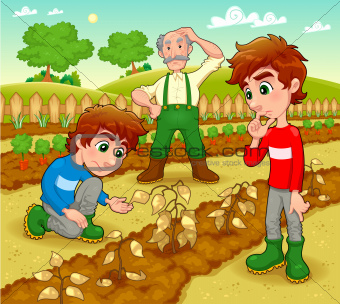 8
7
6
5
12
11
10
9
16
15
14
13
8
السؤال الثاني:
أنَا مَوجودةٌ عَلى السَّاق وَلوني عادَةً أخضَر، مَن أنَا؟
الجذر
الزَهرة
الثَمَرَة
الوَرَقَة
9
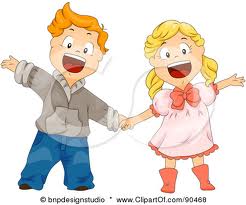 مُمْتَاز

هَيَّا بِنَا نَتَقَدَم 
10
للسؤال التالي
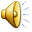 إجَابَتَكَ خَاطِئَةَ 

فَكِّر قَلِيلاً وَحَاوِل الإجَابَةَ مَرَةً أُخْرَى 
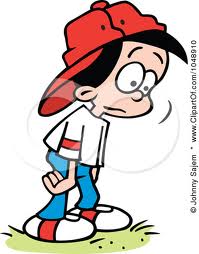 عودة الى السؤال
11
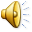 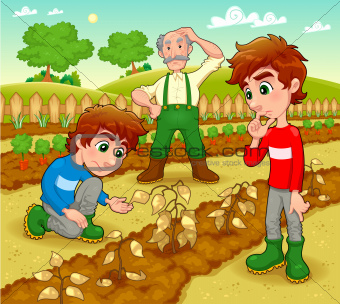 4
3
8
7
6
5
12
11
10
9
16
15
14
13
12
السؤال الثالث:
أنمو فِي أحضَان الوَرَقَة، مَن أنَا؟
الثَمَرَة
البُرعُم
13
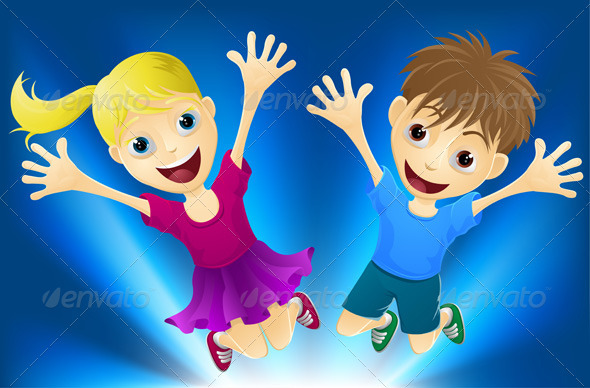 كُل الاحتِرَام 
اجَابَتَكُم صَحِيحَةَ 
14
للسؤال التالي
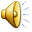 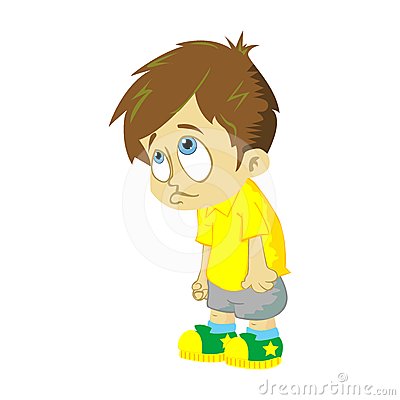 للأَسَف إجَابَةٌ خَاطِئَة

حاوِل مِنْ جَدِيد 
عودة الى السؤال
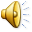 15
4
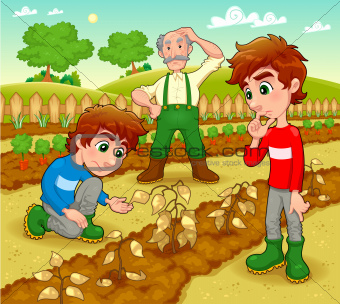 8
7
6
5
12
11
10
9
16
15
14
13
16
السؤال الرابع:
انمو على الساق، الواني عادةً جميلة ورائحتي زكية تجذب الحشرات، مَن أنَا؟
الزهور 
الثِّمار
17
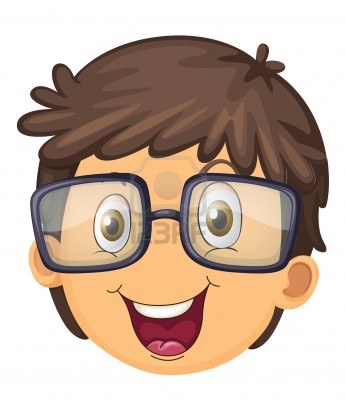 بَارَكَ اللهُ فيكُم

اجَابَتَكُم صَحِيحَة
للسؤال التالي
18
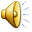 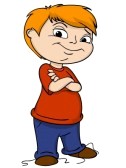 فَكِّر قَلِيلاً 
وَحَاوِل مَرَةً أخرَى 
عودة الى السؤال
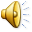 19
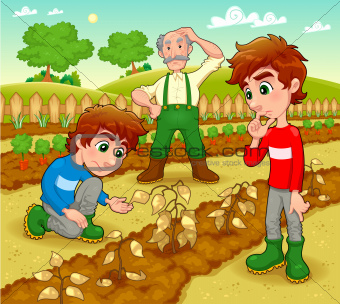 8
7
6
5
12
11
10
9
16
15
14
13
20
السؤال الخامس:
وظيفتي حماية الجنين واحتياطي الغذاء الموجودين داخل البذرة من الصدمات من انا؟
قشرة البِذرَةَ
السُوَّيق
21
مُمتَاز

كُلّ الاحتِرَام، اجَابَة صَحِيحَة

فَلتَتَقَدَمّوا أكثَر هَيَّا..
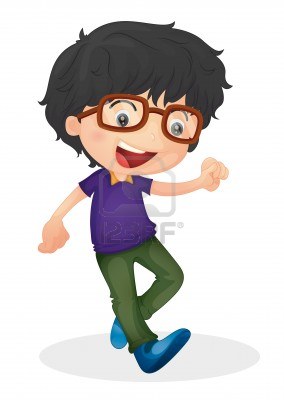 للسؤال التالي
22
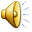 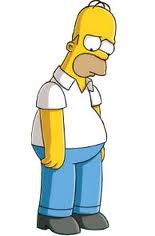 لِلأَسَف أعِزّائِي الطُلاب

إجَابَتَكُم خَاطِئَة،   حَاوِلُوا مَرَةً أُخرَى 
عودة الى السؤال
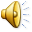 23
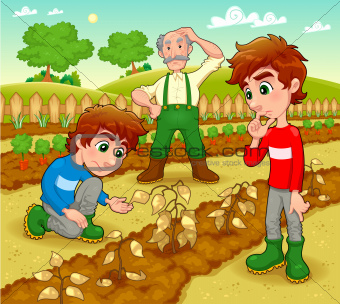 8
7
6
12
11
10
9
16
15
14
13
24
السؤال السادس:
النبتة الصغيرة التي تنبت من البذرة نسمّيها:
الجُذير
السُوَّيق
الساق
البادِرَة
25
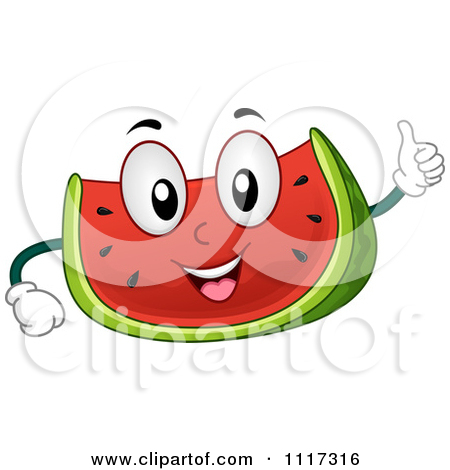 جَيِّد جِداً   هَيَّا بِنَا نَتَقَدَم لِلسُؤال التَالِي
للسؤال التالي
26
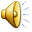 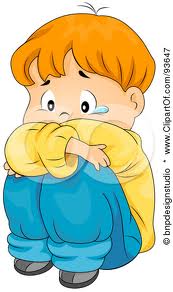 لا تَقْلَق 

حَاوِل مَرَةً أُخرَى 
عودة الى السؤال
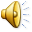 27
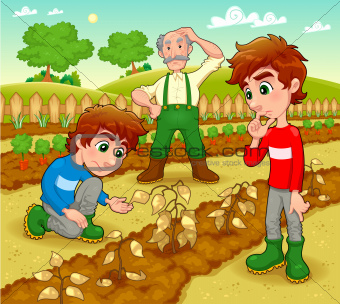 8
7
12
11
10
9
16
15
14
13
28
السؤال السابع:
جَمِيع النَّباتات تَختَلِف في أجزاءها وتتَشابهَ في شَكلِهَا، وَلَونِها، وَحَجمِها.
صحيح 
خطأ
29
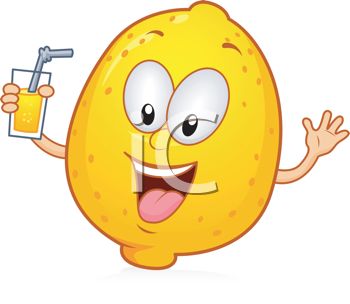 اجَابَة صَحِيحَة 

انتَقِلُوا لِلسُؤال التَالِي
للسؤال التالي
30
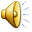 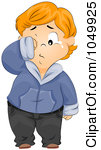 اجَابَةٌ خاطِئَة 

حَاوِل مِن جَدِيد
عودة الى السؤال
31
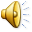 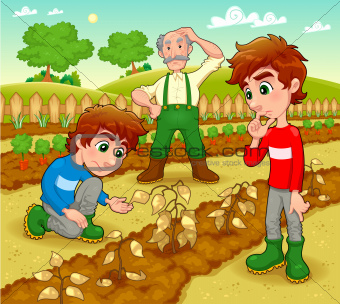 8
12
11
10
9
16
15
14
13
32
السؤال الثامن:
أكمِل النَاقِص_
في داخل ________ تتكون البذور.
الثِمَار
الأزهَار
33
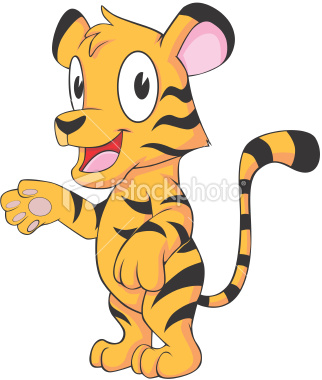 مُمتَاز يا أبطَال

هَيَّا لِلسُؤال التَالِي
للسؤال التالي
34
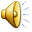 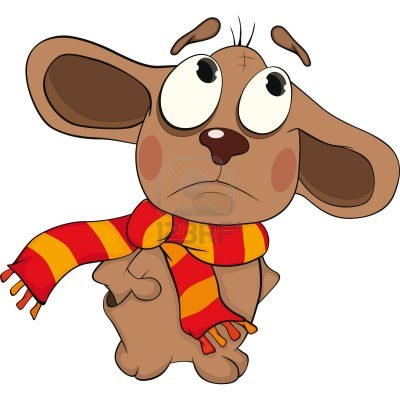 اجَابَتَكُم خاطِئَة

لا بَأس لَدَيكُم فُرصَة اخرَى لِلإجَابَةَ
عودة الى السؤال
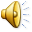 35
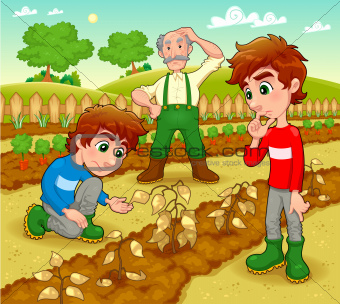 12
11
10
9
16
15
14
13
36
السؤال التاسع:
_________ هي العُضو الأنثَوِي في الزهرة.
الأسدِيَةَ
المِّدَقَةَ
37
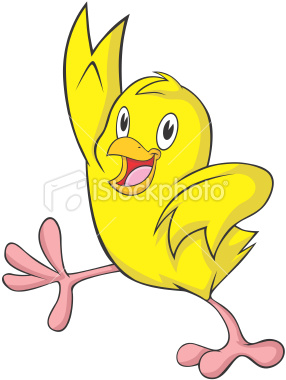 افرَّحُوا يا شُطَّار...
اجَابَتَكُم صَحِيحَة

تَقَدَمُّوا أكثَر
السؤال التالي
38
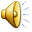 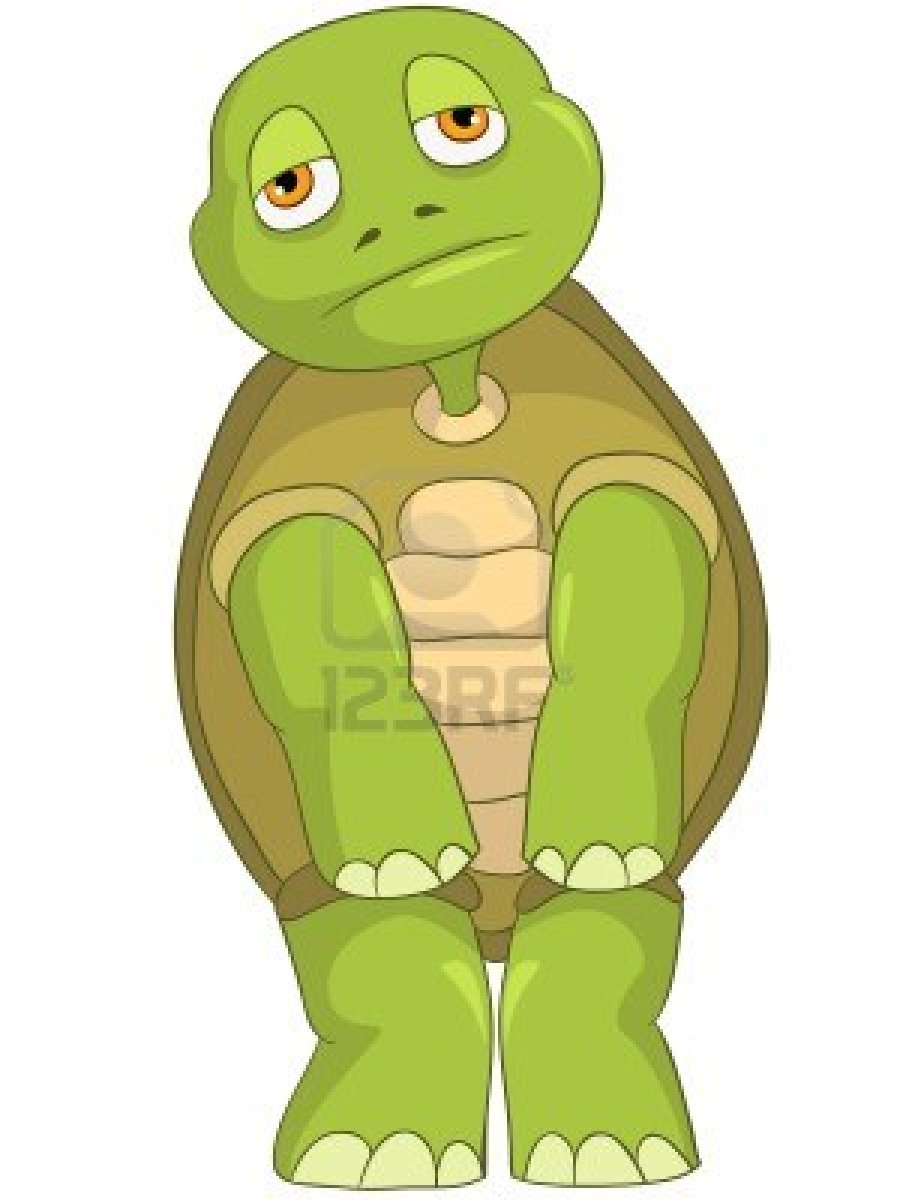 عَلَيكُم المُحاوَلَةَ مَرَةً أخرَى 


اجَابَتَكُم خاطِئَة
عودة الى السؤال
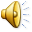 39
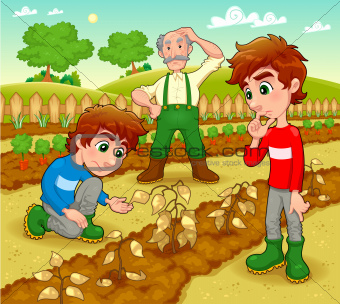 12
11
10
16
15
14
13
40
السؤال العاشر:
رأى خالد ثمار على أشجار البُرتُقال, ماذا كان في نفس المكان على الأغصان قبل نمو ثمار البُرتُقال؟
أزهَار 
أورَاق
41
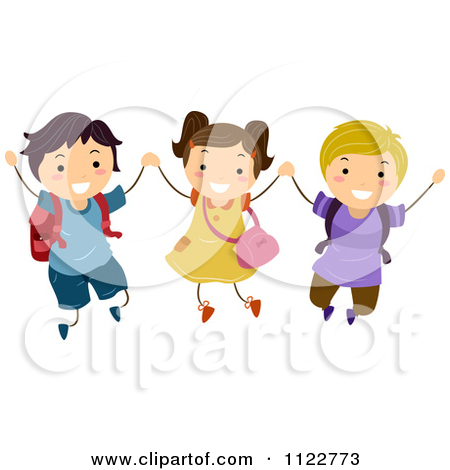 كُلّ الاحتِرَام 

اجَابَة صَحِيحَة
للسؤال التالي
42
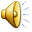 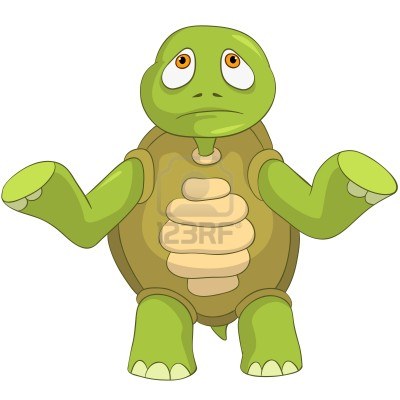 اجابَتَكَم خاطِئَة

لا بَأس بِإمكانِكُم المُحَاوَلَةَ  مِنْ جَدِيد 
عودة الى السؤال
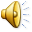 43
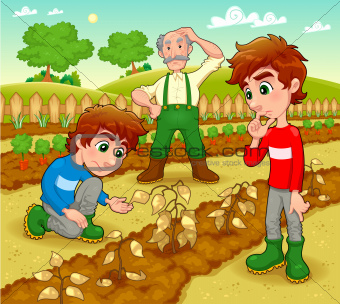 12
11
16
15
14
13
44
السؤال الحادي عشر:
أوراق التُوَّيجْ في الزّهرة هي عادةً ملوَّنة وبارزة. ما هي أفضليّة ذلك؟
هكذا تزداد كميّة الضّوء الّتي تستوعبها الزّهرة 
هكذا ينجذب عدد أكبر من الحشرات إلى الزّهرة
45
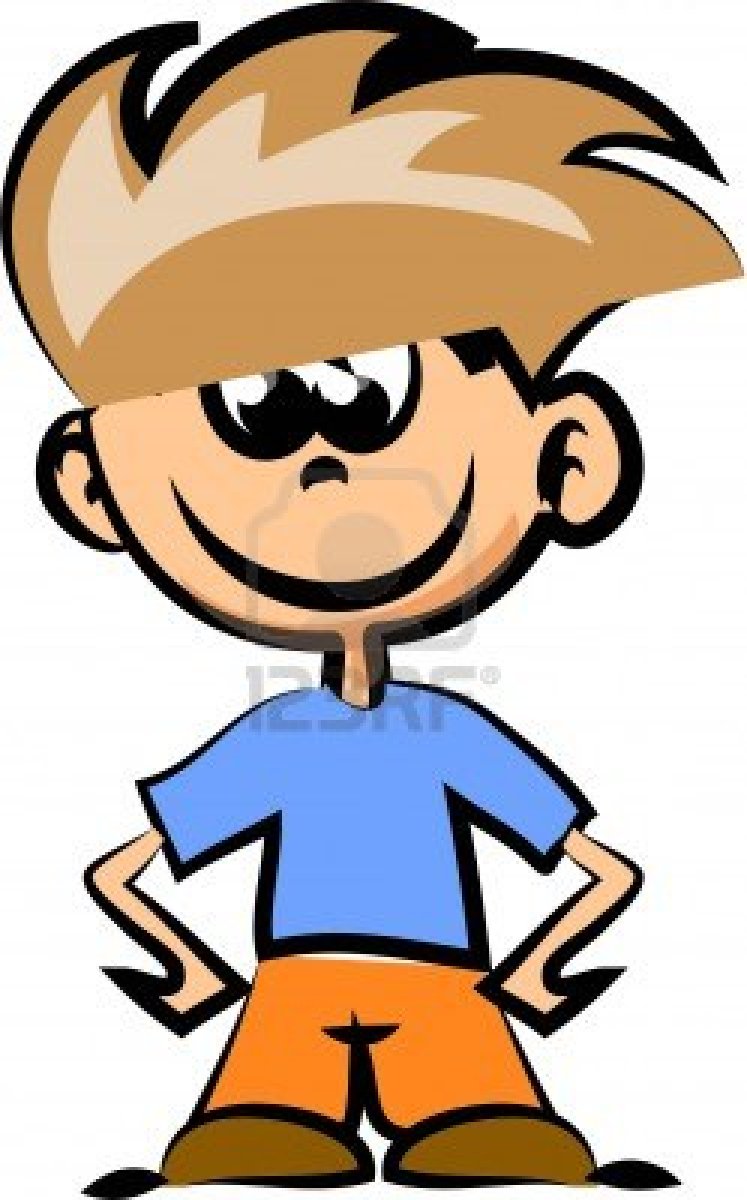 هَذَا  رائِع

اجِيبُوا عَلَى السُؤال التالِي
للسؤال التالي
46
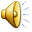 للأسَف اجَابَتَكَ خاطِئَة

حاوِل مِنْ جَديِد 
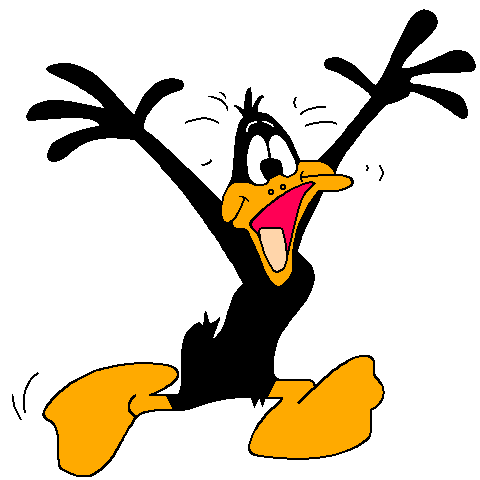 عودة الى السؤال
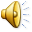 47
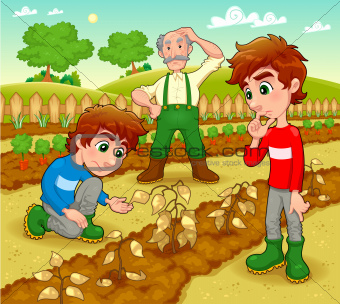 12
16
15
14
13
48
السؤال الثاني عشر:
لجميع أنواع الثمار يوجد لب عصيري.
صحيح 
خطأ
49
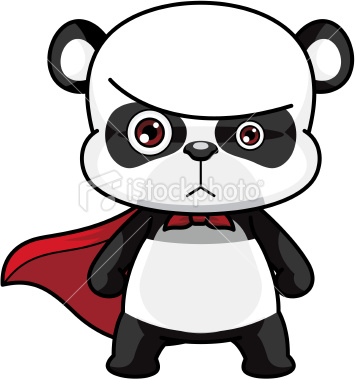 اجَابَة خاطِئَة 

حاوِل مَرَةً أخرَى 
عودة الى السؤال
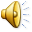 50
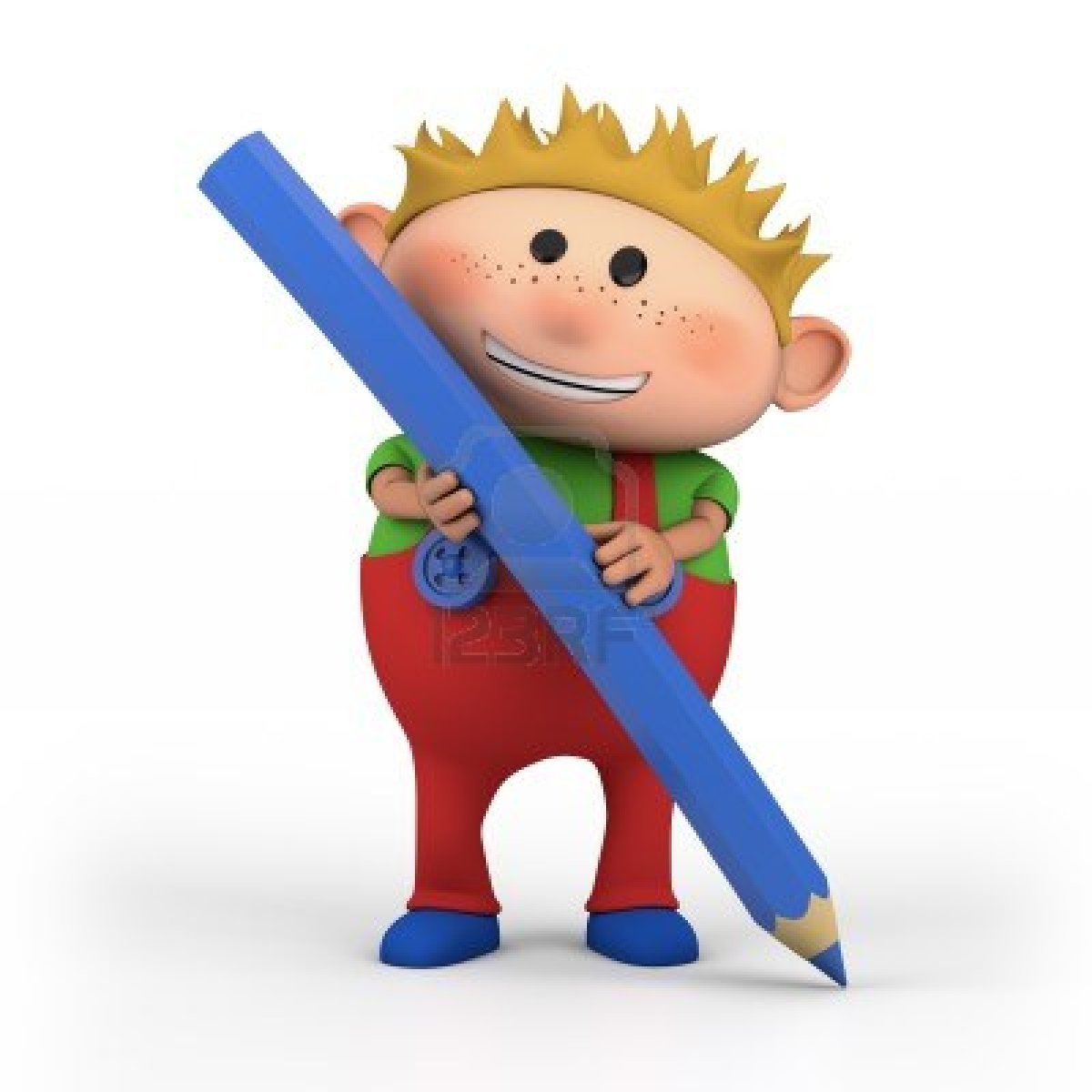 أحسَنتُم عَمَلاَّ

تَقَدَمُّوا بِالإجابَةِ عَلَى الاسئِلَةِ المُتَبَقِيَةِ
للسؤال التالي
51
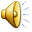 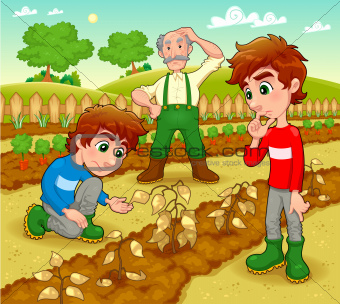 16
15
14
13
52
السؤال الثالث عشر:
أورَاقِي عَادَةً لَونها اخضَر وأحمِي الزَهرَةَ مِنَ الإصَابَاتِ المُختَلِفَةِ
أورَاق الكَأس
أورَاق التُوَّيج
53
فَكِّر وَحَاوِل مَرَةً أخرَى 
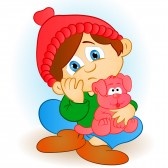 عودة الى السؤال
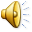 54
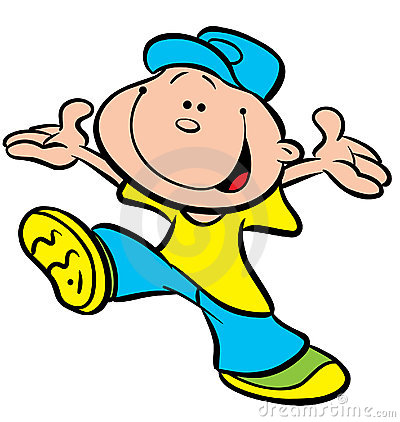 بَارَكَ اللهُ فِيكُم أعِزّائِي

عَمَلٌ رَائِع 
انتَقِلُوا بِسُرعَة لِلإجابَة عَلَى السُؤال التالِي
للسؤال التالي
55
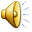 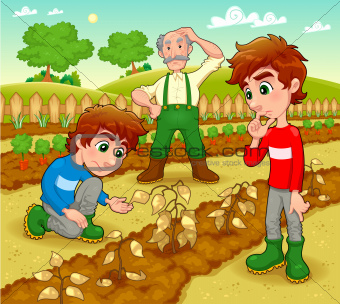 16
15
14
56
السؤال الرابع عشر:
المُشتَرَك بَينَ جَميع الثِمَّار أن لِجميعَها يوجَد شَكل، وحَجِم، وَطعِم مُتَشابِه.
صحيح 
خطأ
57
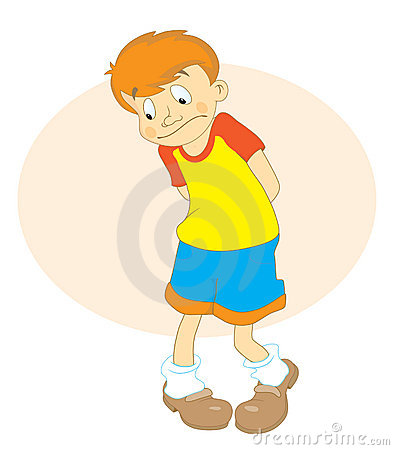 حاوِل مِنْ جَديِد 
عودة الى السؤال
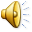 58
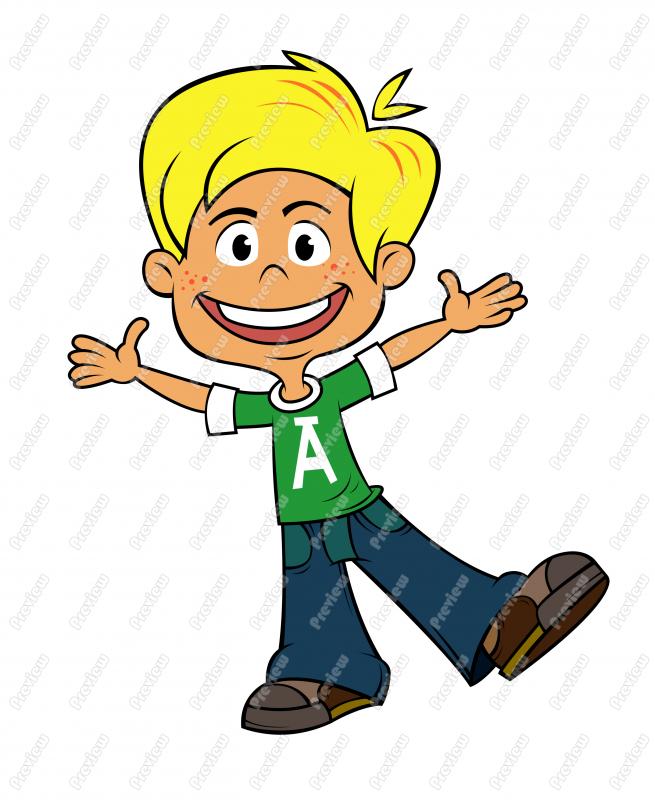 رائِع يَا أبطال 

كُل الاحتِرَام
للسؤال التالي
59
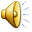 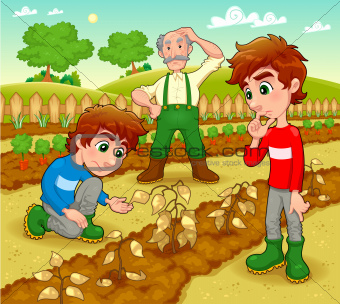 16
15
60
السؤال الخامس عشر:
بُذور نَبتَة الصُفِّير تَنتَشِر بواسِطة:
الريح
الماء
61
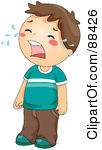 حاوِل مَرَةً أخرَى 
عودة الى السؤال
62
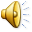 هَذَا رائِع 
أحسَنْتُم بَقِيَ لَدَيكُم سُؤال وَاحِد تَقَدَمُّوا هَيَّا...
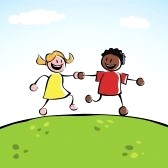 للسؤال التالي
63
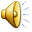 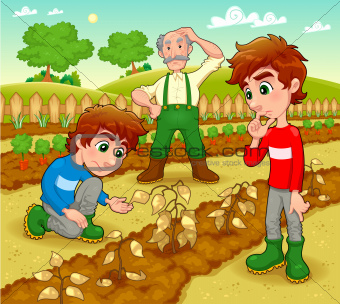 16
64
السؤال السادس عشر:
النَبَاتات التي تنتشر بُذورَها بِواسِطَة الريح تكون بذورَها على شَكِل مِظَّلة أو على  شَكل أجنِحَة.
خطأ
صَحِيح
65
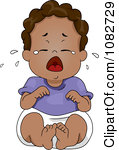 اجَابَةٌ خاطِئَة 

حَاوِل مِن جَدِيد
66
عودة الى السؤال
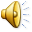 مُمتَاز
لَقَد أنهَيْتُم المُهِمَةَ بِنَجَاح

هَل أنتُم مُستَعِدُون لِرُؤيَة الصُورَة بِأكمَلِهَا يا أبطَال؟

هَيَّا بِنَا نَرَاهَا سَوِياً
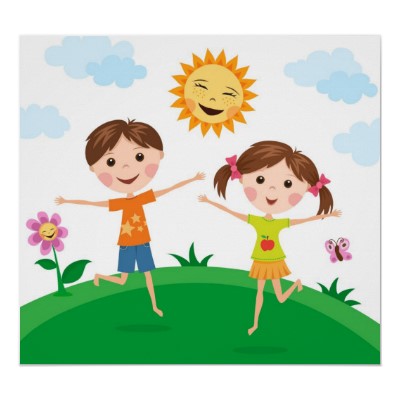 النهاية
67
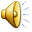 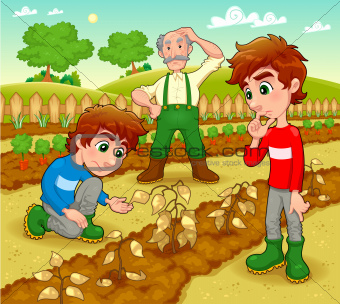 68
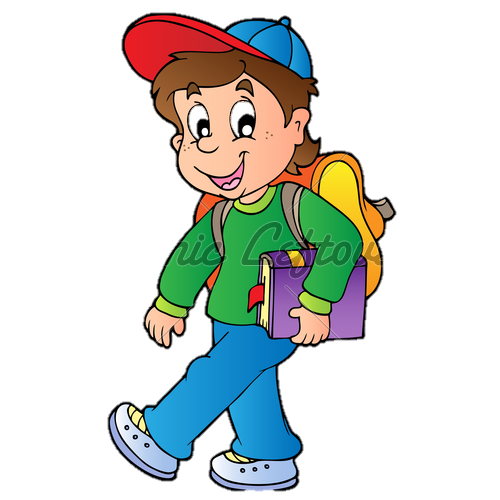 مَاذَا رَأيتُم في الصُورَة يا أصدِقائي؟؟
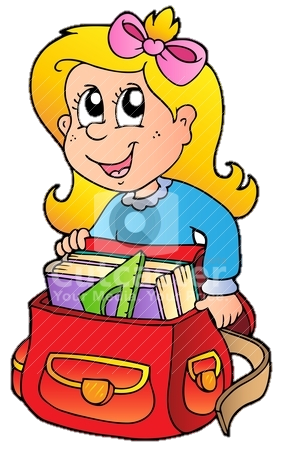 ماذا حَصَل بِرَأيِكُم لمَزروعات ونَبَاتَات هَذا المُزارِع؟
69
وَفي النِهّاية 
https://www.youtube.com/watch?v=S_1TdUJyUZY
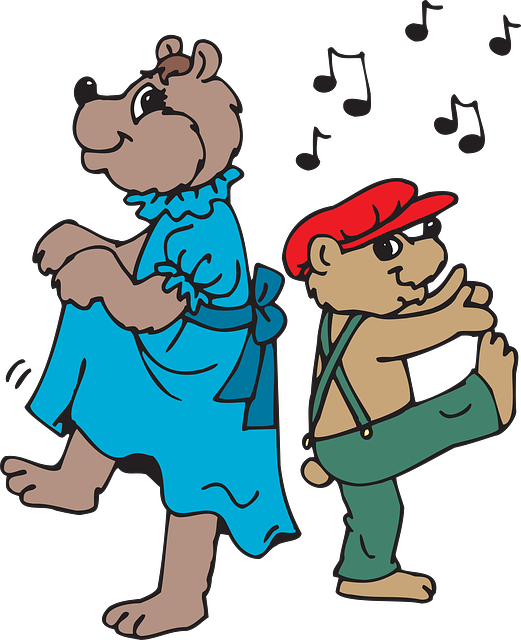 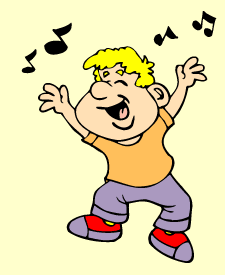 70